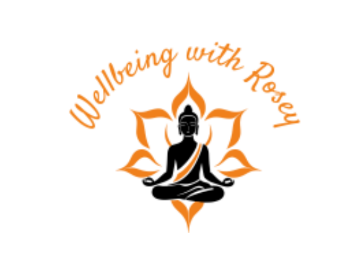 Weekly Meal Planner
BREAKFASTS
SNACKS
Day 1
Day 1
Day 2
Day 2
Day 3
Day 3
Day 4
Day 4
Day 5
Day 5
Day 6
Day 6
Day 7
Day 7
LUNCHES
GROCERY LIST
Day 1
Day 2
Day 3
Day 4
Day 5
Day 6
Day 7
DINNER
Day 1
Day 2
Day 3
Day 4
Day 5
Day 6
Day 7
NOTES